«Соціальний практик»
студентський науковий гурток
кафедри соціальної роботи та реабілітації
Наукова спрямованість гуртка:
дослідження практичної роботи соціальних педагогів;
вивчення діяльності соціальних інститутів українського суспільства по соціалізації дітей та молоді.
Стратегічні напрями розвитку наукового гуртка:
- організація науково-дослідницької та волонтерської роботи студентів у сфері соціальної роботи;
- проведення екскурсій, семінарів для студентів з метою вивчення діяльності соціальних інститутів українського суспільства по соціалізації дітей та молоді;
- сприяння публікації наукових робіт студентів;
- відвідування студентами лекцій, семінарів та інших заходів, дотичних до тематичної спрямованості наукового гуртка.
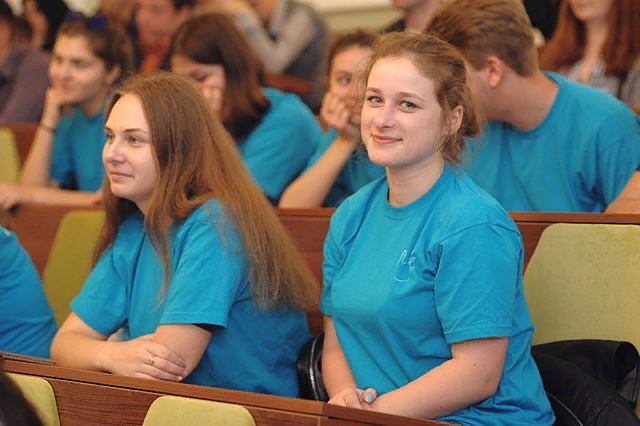 Зустріч з практичним психологом, психотерапевтом, тренером-викладачем Харківського інституту Гештальта і Психодрами, бізнес-тренером, HR Юрієм Філімончуком
Італо-українська групова виставка «Корозія характеру. Людина гнучка»
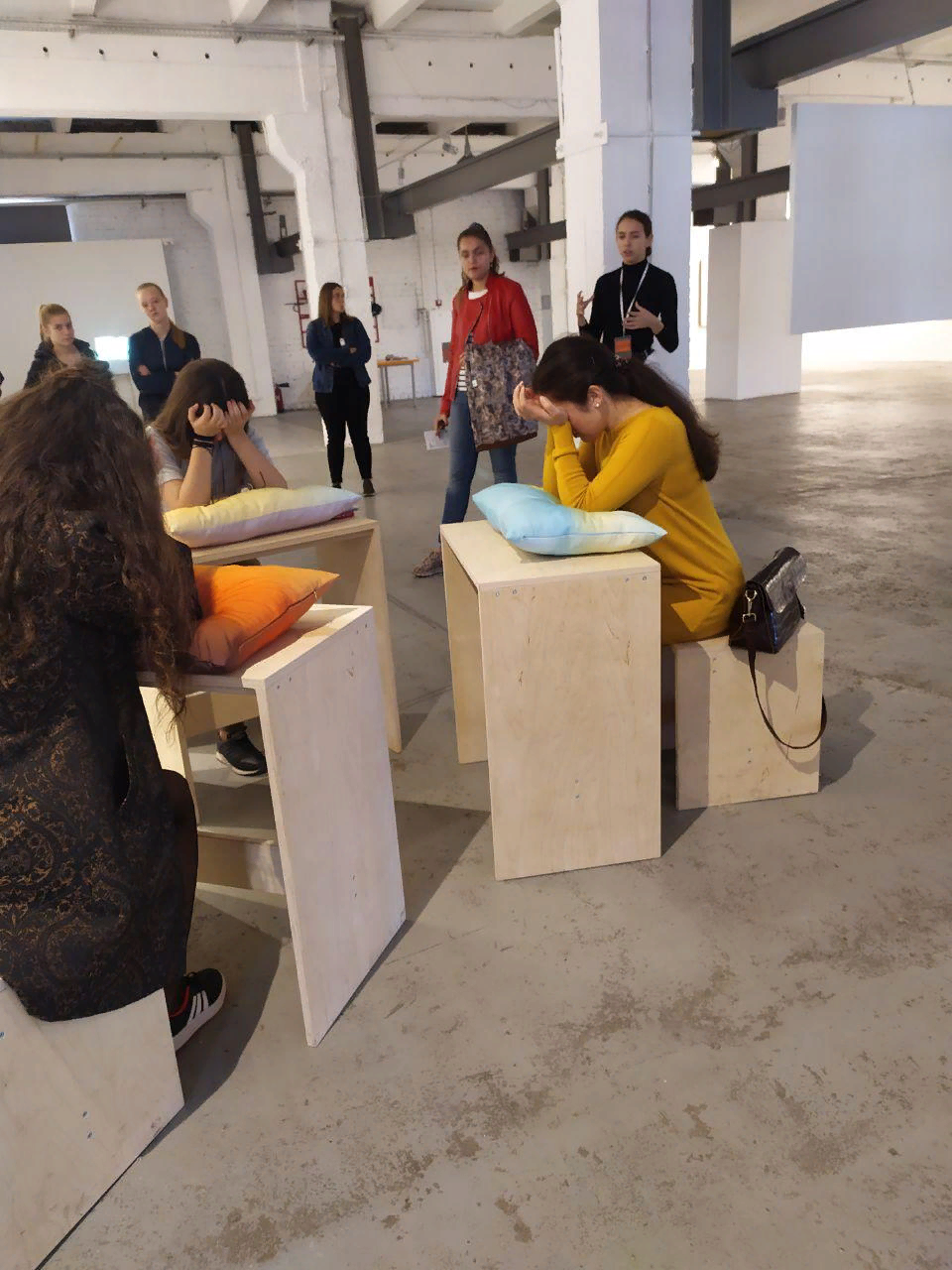 31 жовтня 2019 р. здобувачі вищої освіти першого та четвертого курсів першого (бакалаврського) рівня вищої освіти освітньо-професійної програми «Соціальна робота» відвідали відкриття масштабної італо-української групової виставки «Корозія характеру. Людина гнучка».
Проект дослідницької платформи PinchukArtCentre, який представляє міжнародну виставку «Ain't nobody's business»
11 листопада 2019 р. здобувачі вищої освіти 1 курсу першого (бакалаврського) рівня вищої освіти освітньо-професійної програми «Соціальна робота» відвідали проект дослідницької платформи PinchukArtCentre, який представляє міжнародну виставку «Ain't nobody's business» (пер. «Не ваша справа»).
Зустріч з практичним психологом реабілітаційного центру «Лотос»Людмилою Куценко
Просвітницька акція «Не будьмо байдужими»(до Міжнародного дня онкохворої дитини)
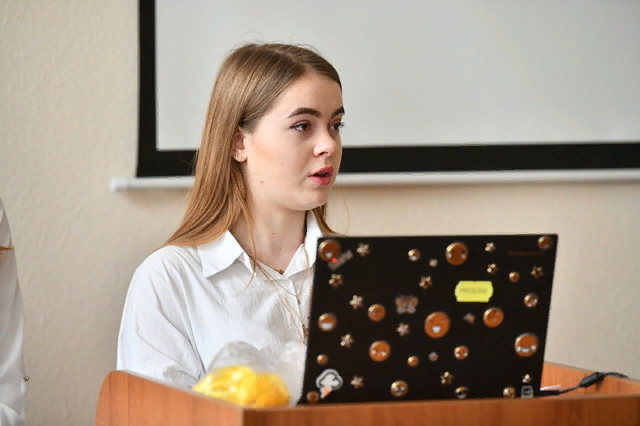 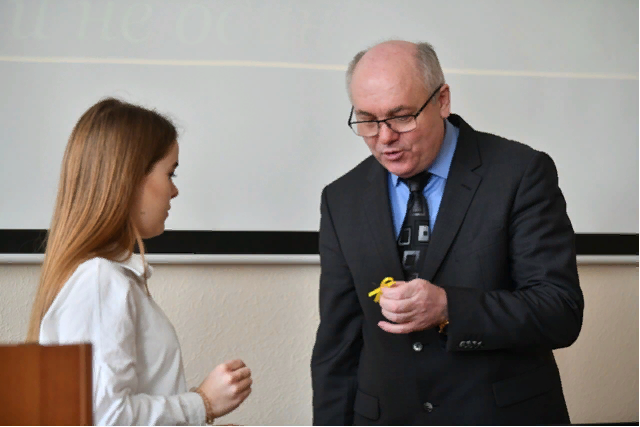 18 лютого 2020 р. здобувачі вищої освіти 1 курсу першого (бакалаврського) рівня вищої освіти освітньо-професійної програми «Соціальна робота» зініціювали організацію просвітницької акції «Не будьмо байдужими».
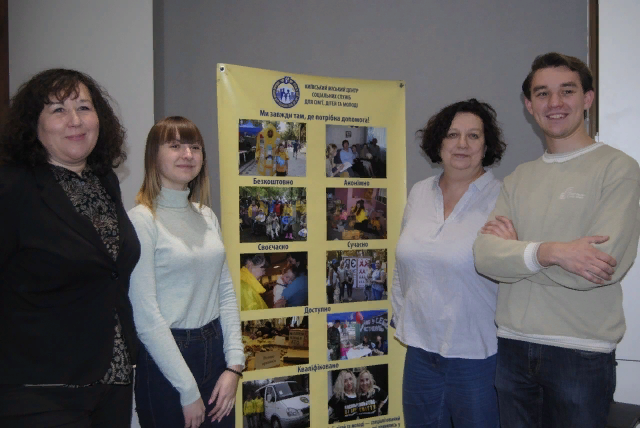 Засідання Клубу експертів і професіоналів соціальної роботи м. Києва «Незалежне життя»
11 лютого 2020 р. на базі Київської міської державної адміністрації проведено засідання Клубу експертів і професіоналів соціальної роботи м. Києва «Незалежне життя» за участі здобувачів вищої освіти другого (магістерського) рівня вищої освіти освітньо-професійних програм «Соціальна робота» та «Соціально-психологічна реабілітація»
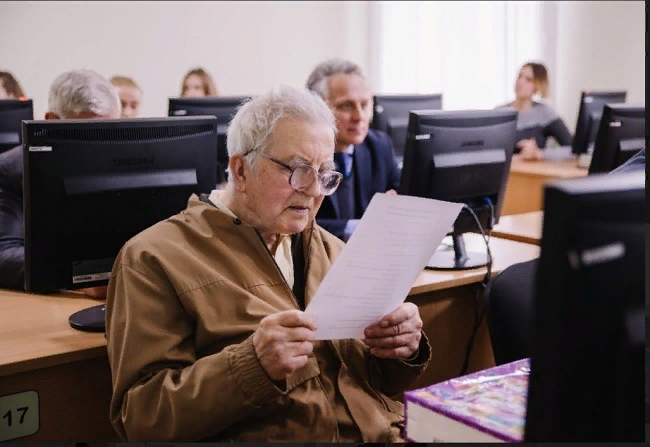 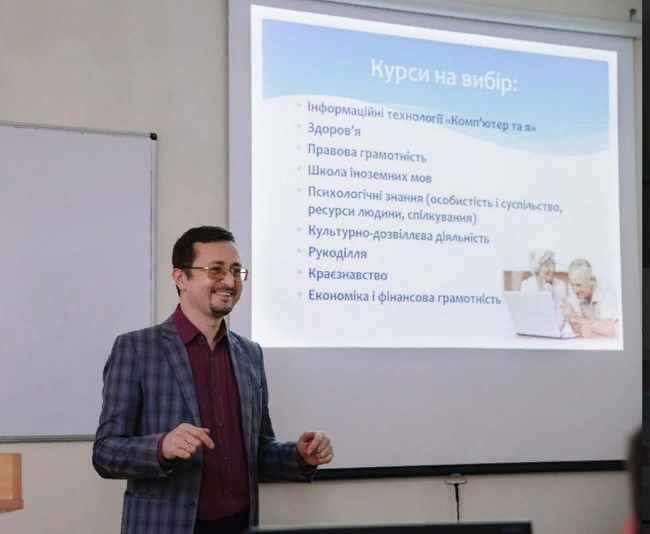 Соціально-освітній проект «Щасливе довголіття»
Мета проєкту − всебічна підтримка освітніх та соціальних потреб українського суспільства; стимулювання й організація навчання людей літнього віку заради їх власного задоволення; у забезпеченні людей літнього віку ресурсами, необхідними для розвитку і поглиблення їх інтелектуального, культурного та творчого та дозвіллєвого життя.
Зустріч із представниками Міжнародного дитячого центру «Артек»
Інформаційна акція до Всесвітнього дня боротьби з туберкульозом
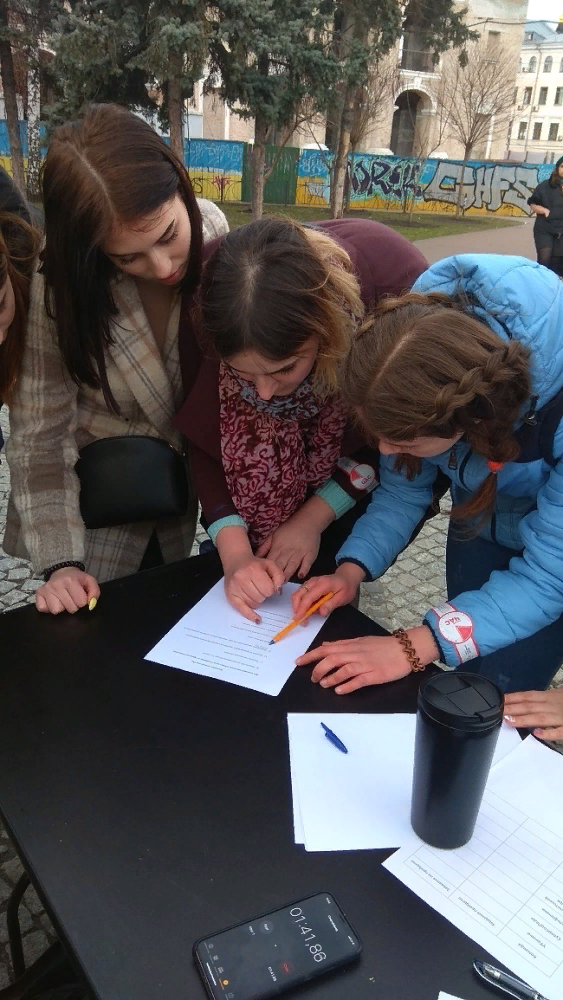 22 березня 2019 р. здобувачі вищої освіти  першого (бакалаврського) рівня вищої освіти освітньо-професійної програми «Соціальна робота» взяли активну участь у масштабному інтерактивному квесті.
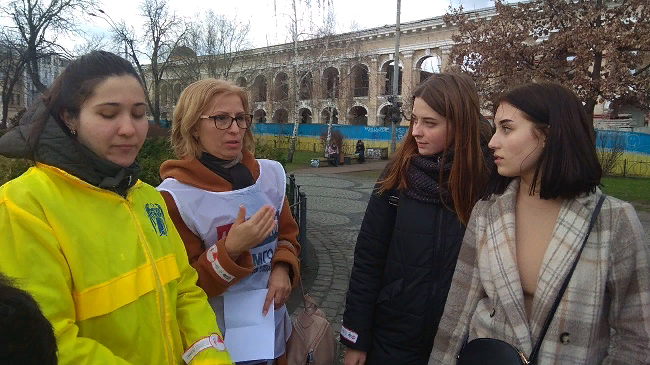 «РОЛЬ МОЛОДІ У РОЗВИТКУ АПК УКРАЇНИ»
ІV Всеукраїнська науково-практична онлайн конференція студентів, аспірантів і молодих вчених
Всеукраїнська олімпіада із навчальної дисципліни «Соціальна робота»
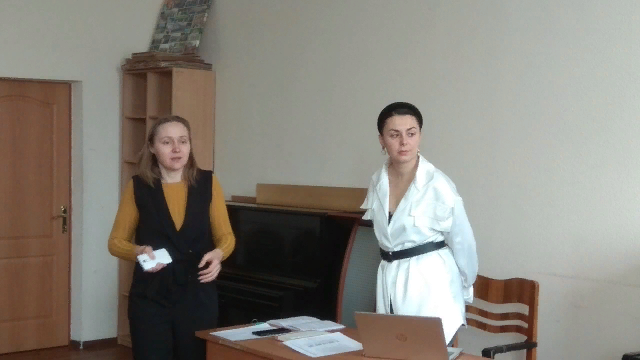 Участь у І етапі Всеукраїнської студентської олімпіади 2019-2020 н. р. з навчальної дисципліни «Соціальна робота» взяли здобувачі вищої освіти гуманітарно-педагогічного факультету, освітньо-професійних програм «Соціальна робота» та «Соціально-психологічна реабілітація».
Переможц І етапуВсеукраїнської студентської олімпіади
2019-2020 НАВЧАЛЬНОГО РОКУ
1 місце: Вікторія Мацола, здобувач вищої освіти 4 курсу освітньо-професійної програми «Соціальна робота»
2 місце: Валентин Савченко, здобувач вищої освіти освітньо-професійної програми «Соціально-психологічна реабілітація»
3 місце: Анна Березовська, Анастасія Кирилюк та Юлія Коцюк, здобувачі вищої освіти 1 курсу освітньо-професійної програми «Соціальна робота»
День відкритих дверей
5 травня 2020 р. кафедра соціальної роботи та реабілітації провела День відкритих дверей для учнів шкіл, ліцеїв, гімназій, технікумів і коледжів, у рамках якого вступники мали змогу отримати інформацію про навчання за освітньо-професійними програмами «Соціальна робота», «Соціально-психологічна реабілітація».
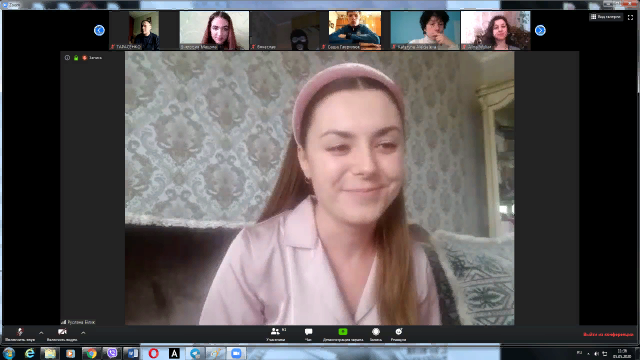 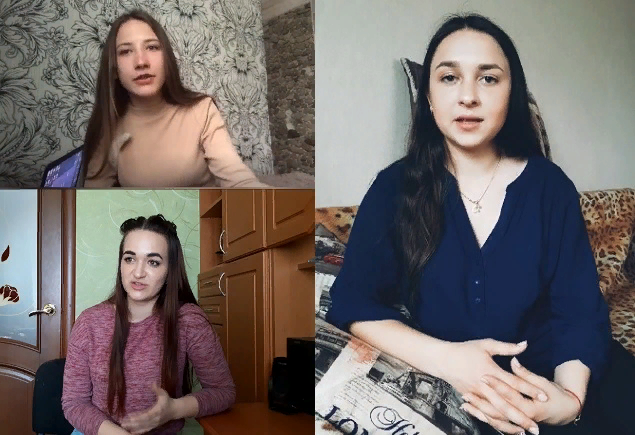 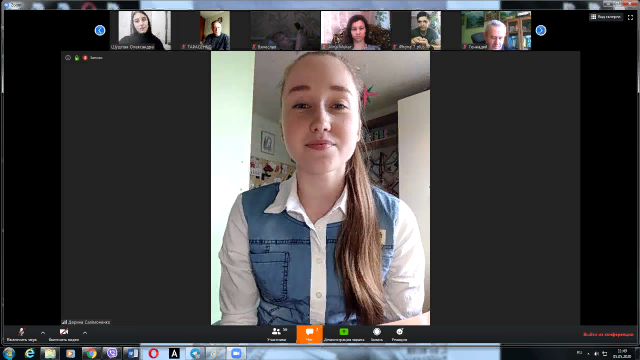